TASPAA國際學術研討會
我國打擊組織犯罪機制的現況、困境 與可行對策
中華民國109年10月23日
作者介紹
前言
前言
前言
我國打擊組織犯罪的現況   -防制多數人犯罪之相關法制
組織犯罪防制條例
我國打擊組織犯罪的現況   -「組織犯罪防制條例」修訂前之缺漏
我國打擊組織犯罪的現況  -「組織犯罪防制條例」2017、2018年修訂之內容
我國打擊組織犯罪的現況   - 「組織犯罪防制條例」2017、2018年修訂之內容
我國打擊組織犯罪的現況   -「組織犯罪防制條例」修訂後之疑義
我國打擊組織犯罪的現況   -「組織犯罪防制條例」修訂後之疑義
我國打擊組織犯罪的現況   -組織犯罪防制條例
適用範圍變廣
不符明確性原則、逸脫個人責任
我國打擊組織犯罪的現況   -相關法制
美國打擊組織犯罪的機制
 -主要從立法入手
美國打擊組織犯罪的機制  -執法策略
信息和情報
優先考慮最重要的國際威脅
全方位攻擊
強化偵查、起訴能量
美國打擊組織犯罪的機制
  -加強執法
日本打擊組織犯罪的機制
  -立法機制
日本打擊組織犯罪的機制
  -執法機制
日本打擊組織犯罪的機制
德國打擊組織犯罪的機制  -立法機制
德國打擊組織犯罪的機制  -執法機制
我國打擊組織犯罪的困境
我國打擊組織犯罪的困境
我國打擊組織犯罪的可行對策
我國打擊組織犯罪的可行對策
組織犯罪防制之相關法制規定用語不一致
我國打擊組織犯罪的可行對策
報告完畢
謝謝聆聽
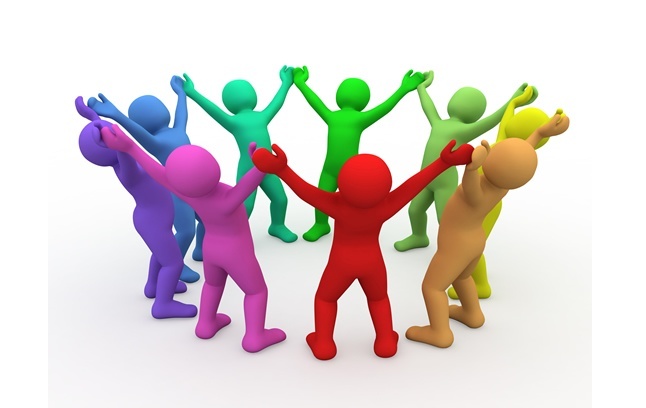